ICAO MID FIFA World Cup 2022 Task Force Sixth Meeting
 FWC 2022 TF/6

Virtual, 7 – 8 February 2022
ICAO MID FWC 2022 TF/6
1
Provisional Agenda:

Agenda Item 1: 	Adoption of the Provisional Agenda

Agenda Item 2: 	Regional Framework and Action Plan: 

Update from Qatar 
Review and Update FWC 2022 Roadmap and Operational Plan 
Update the FWC 2022 Action Plan

Agenda Item 3: 	Future Work Programme 
Agenda Item 4: 	Any other Business
ICAO MID FWC 2022 TF/6
2
Actions provided by [State]:
ICAO MID FWC 2022 TF/6
3
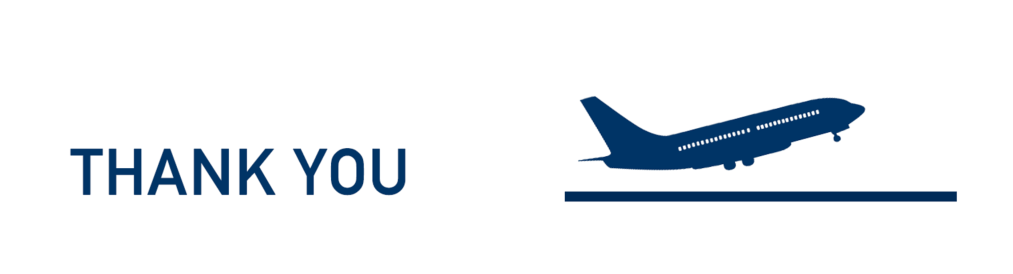 4